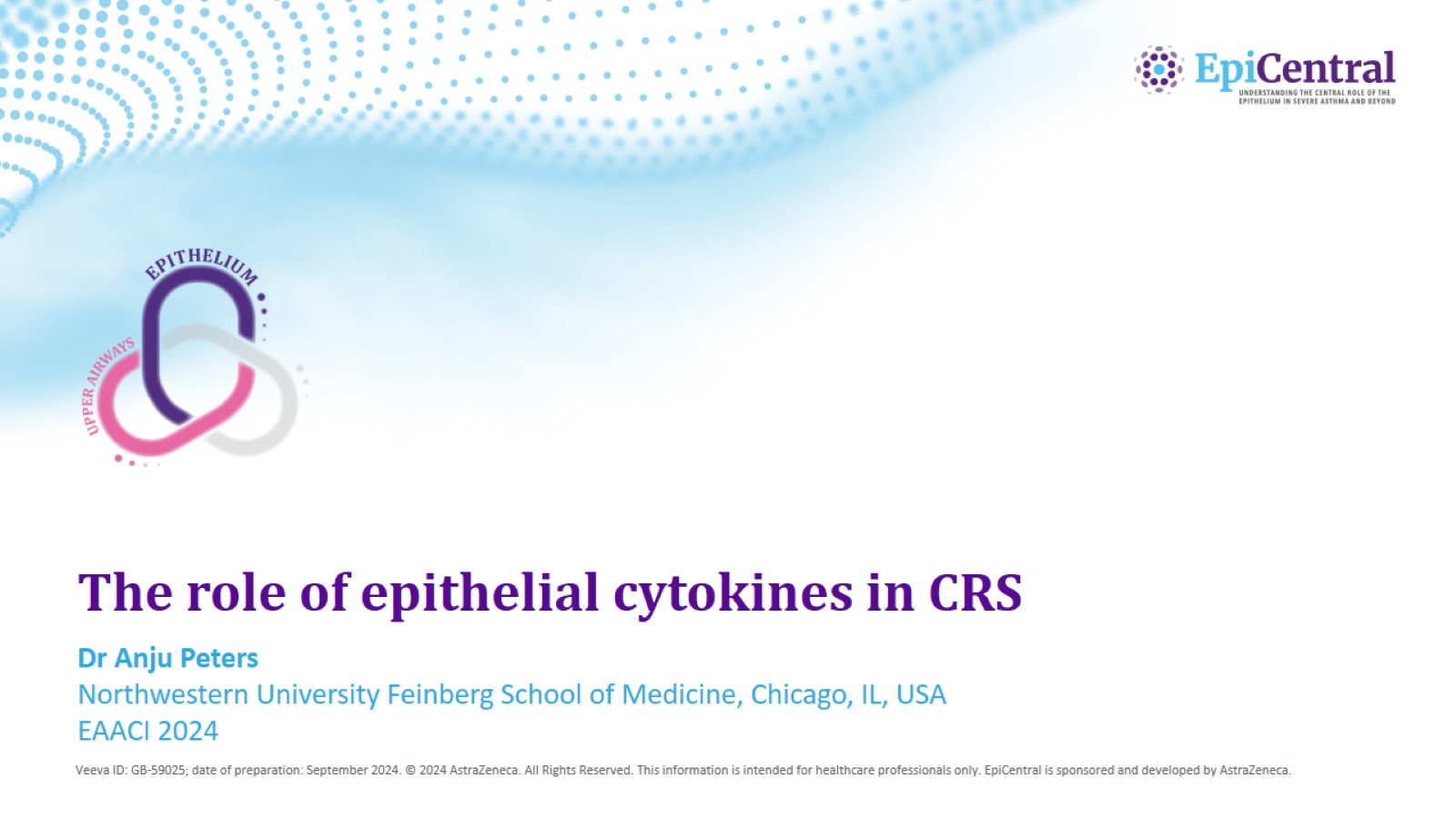 The role of epithelial cytokines in CRS
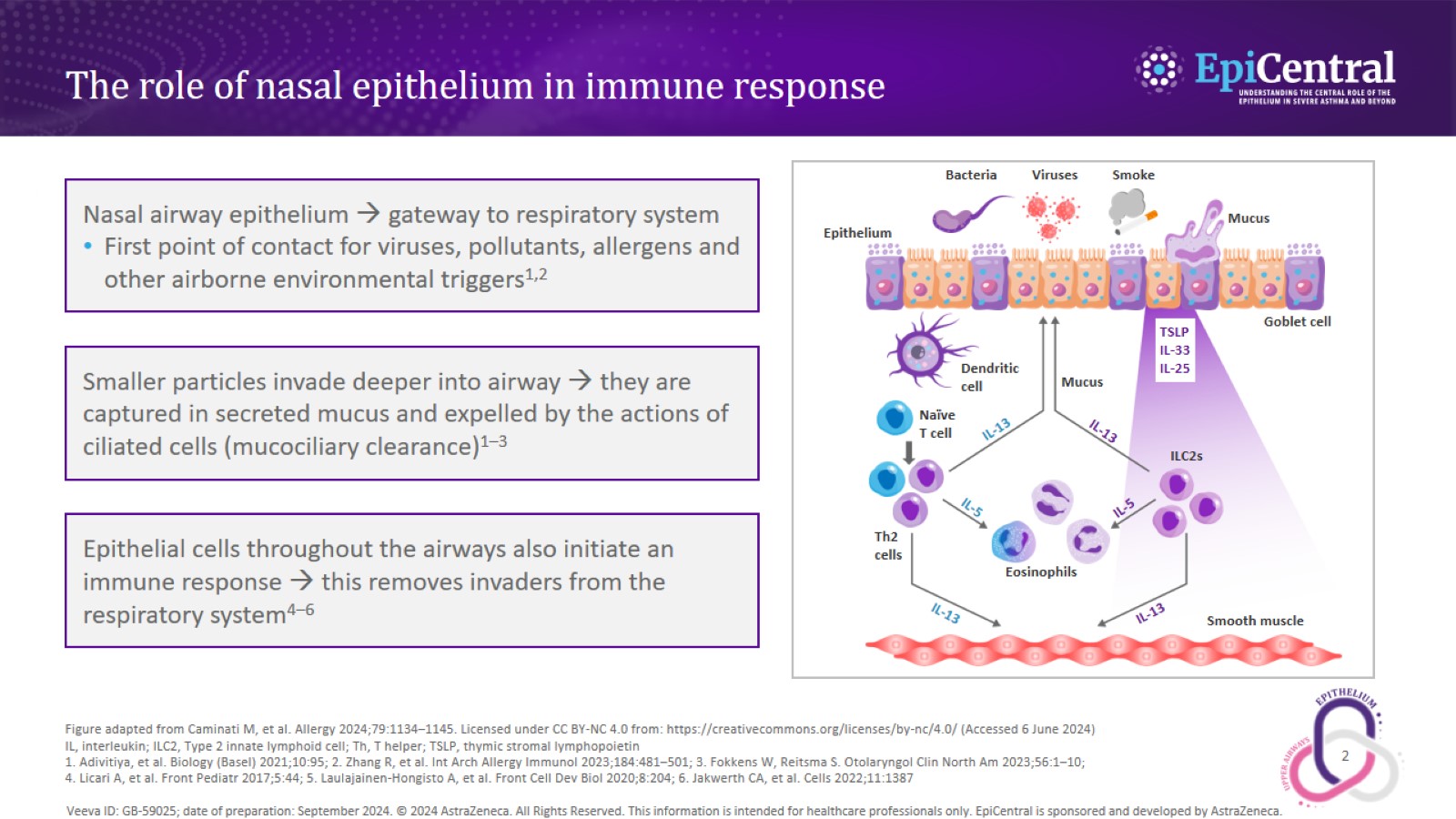 The role of nasal epithelium in immune response
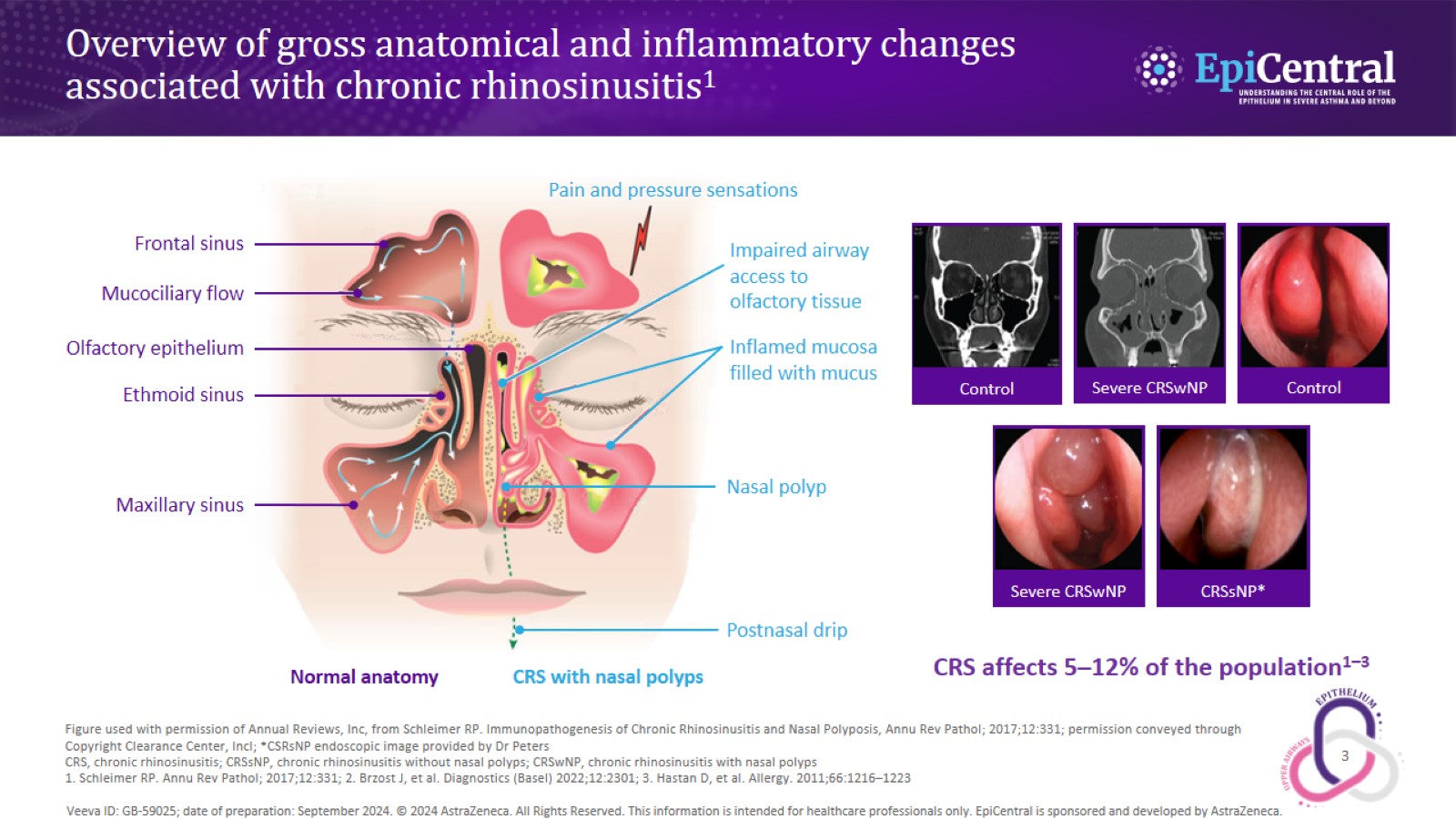 Overview of gross anatomical and inflammatory changes associated with chronic rhinosinusitis1
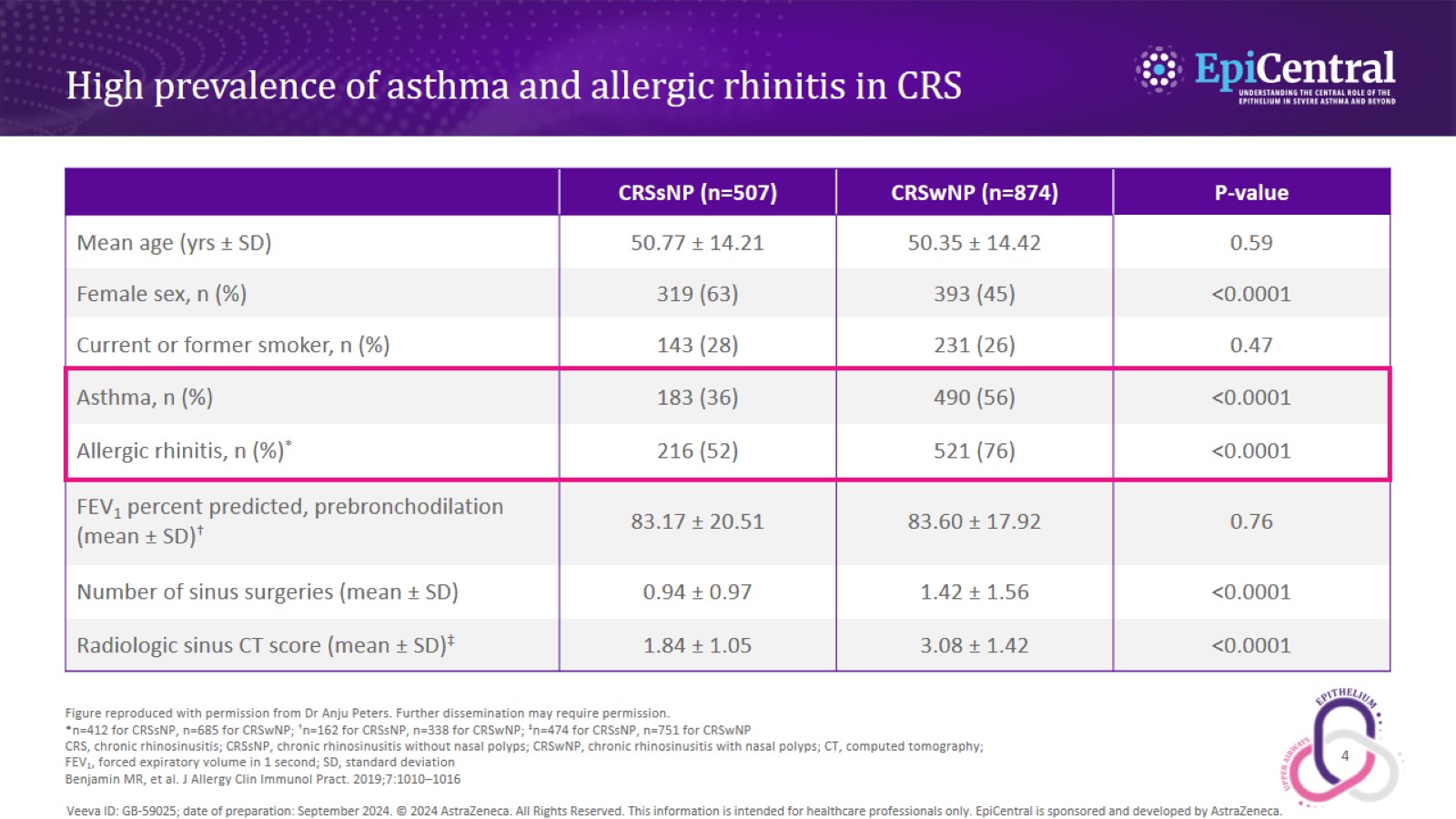 High prevalence of asthma and allergic rhinitis in CRS
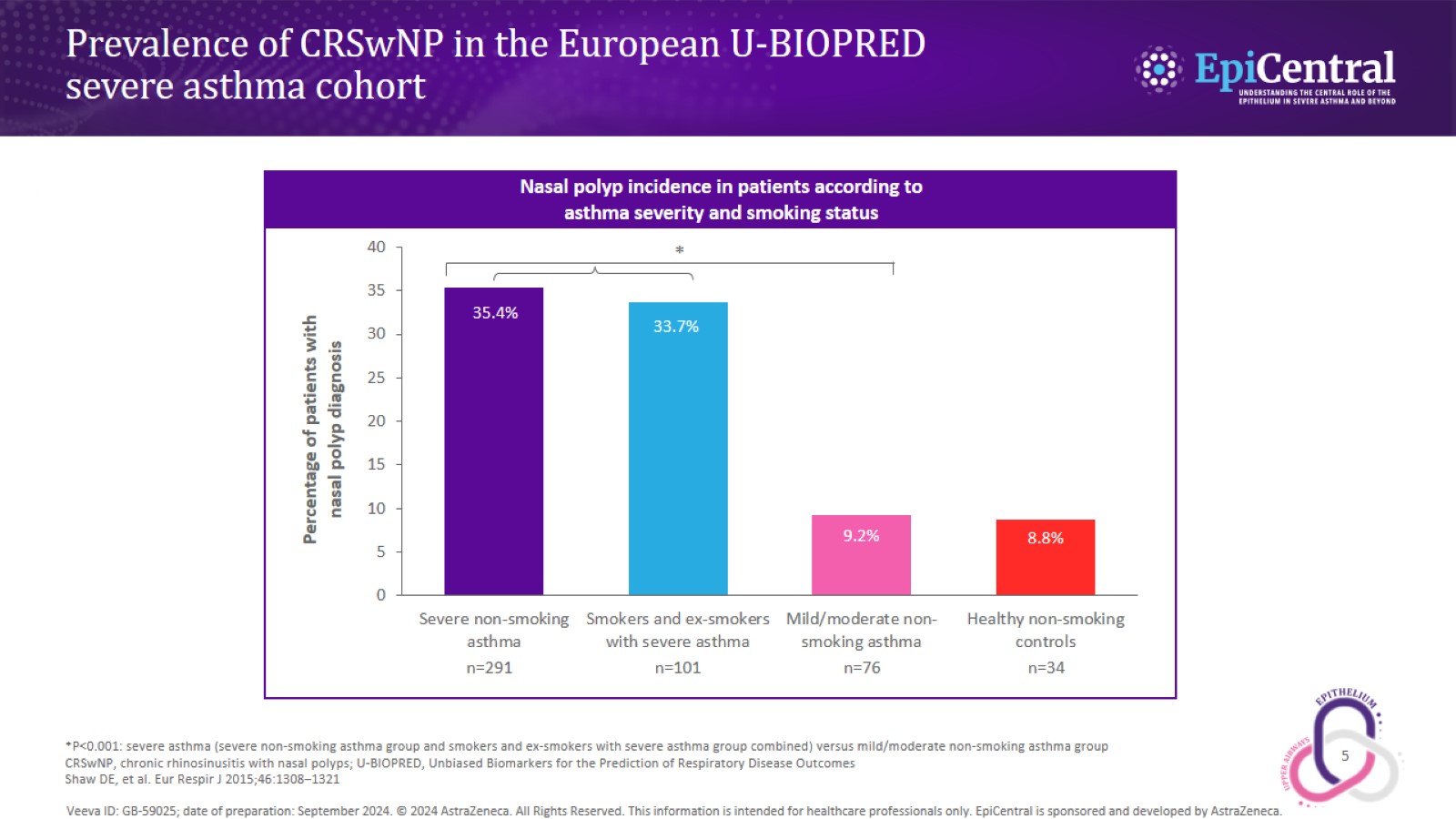 Prevalence of CRSwNP in the European U‑BIOPRED severe asthma cohort
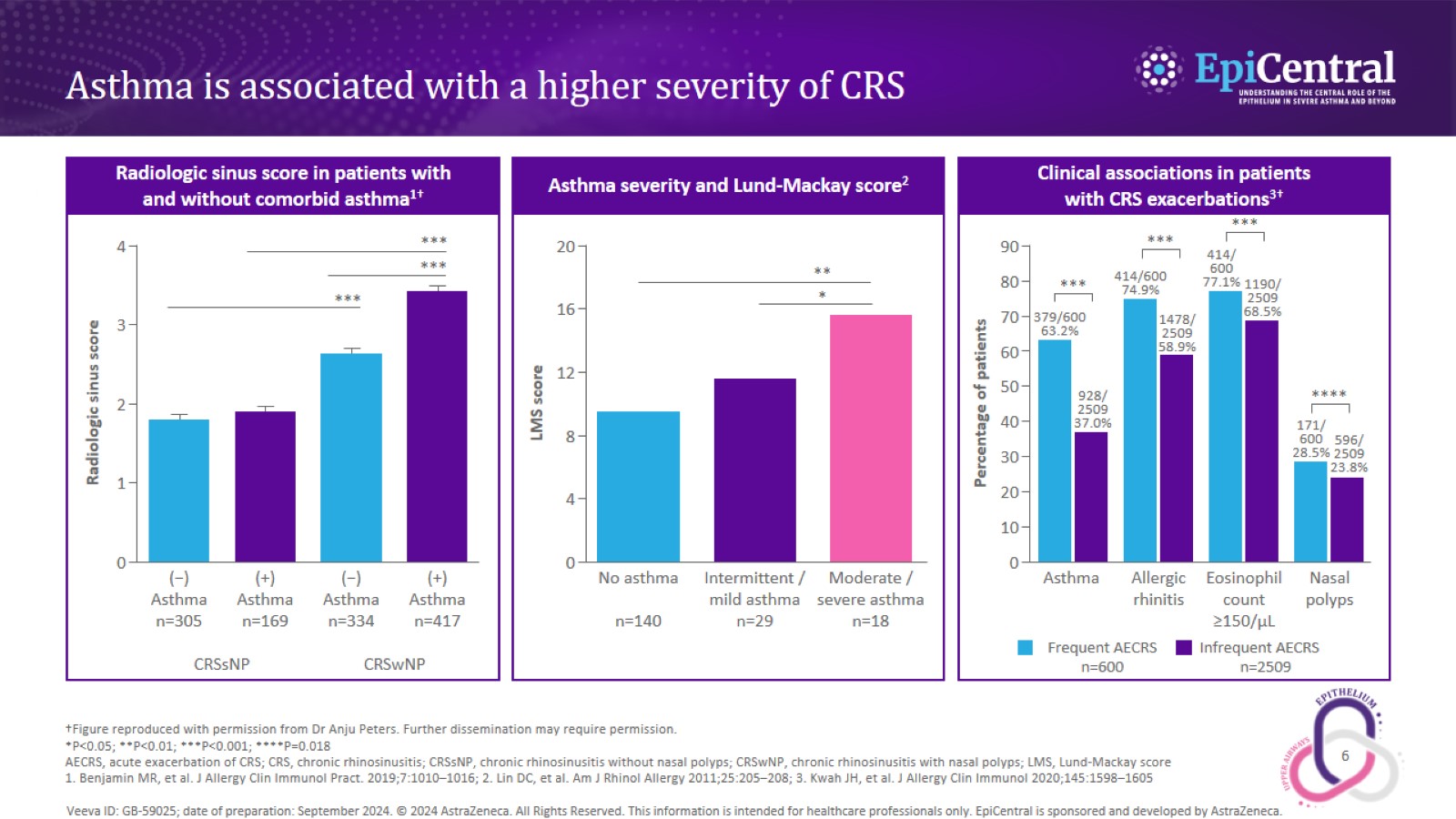 Asthma is associated with a higher severity of CRS
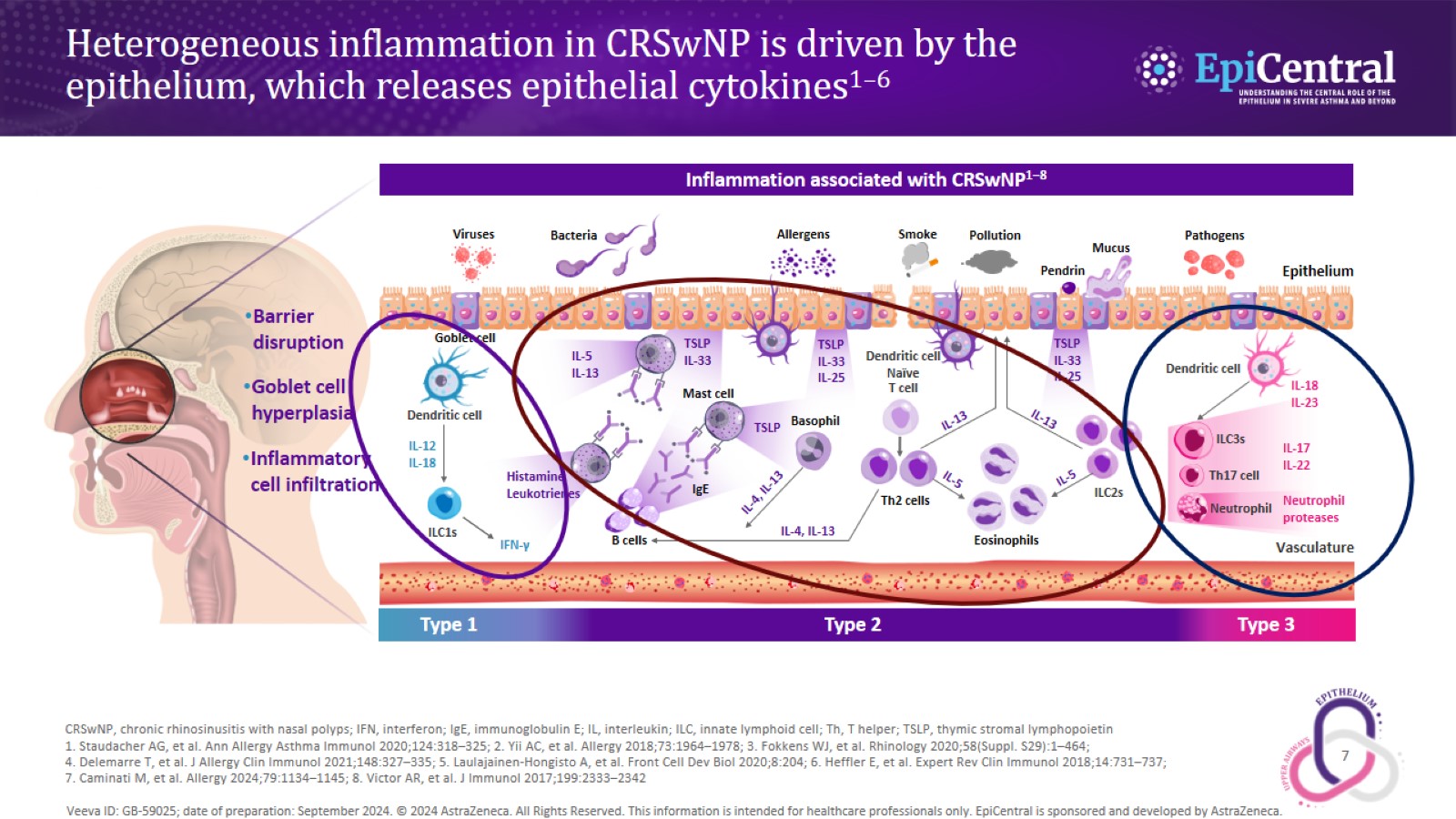 Heterogeneous inflammation in CRSwNP is driven by the epithelium, which releases epithelial cytokines1–6
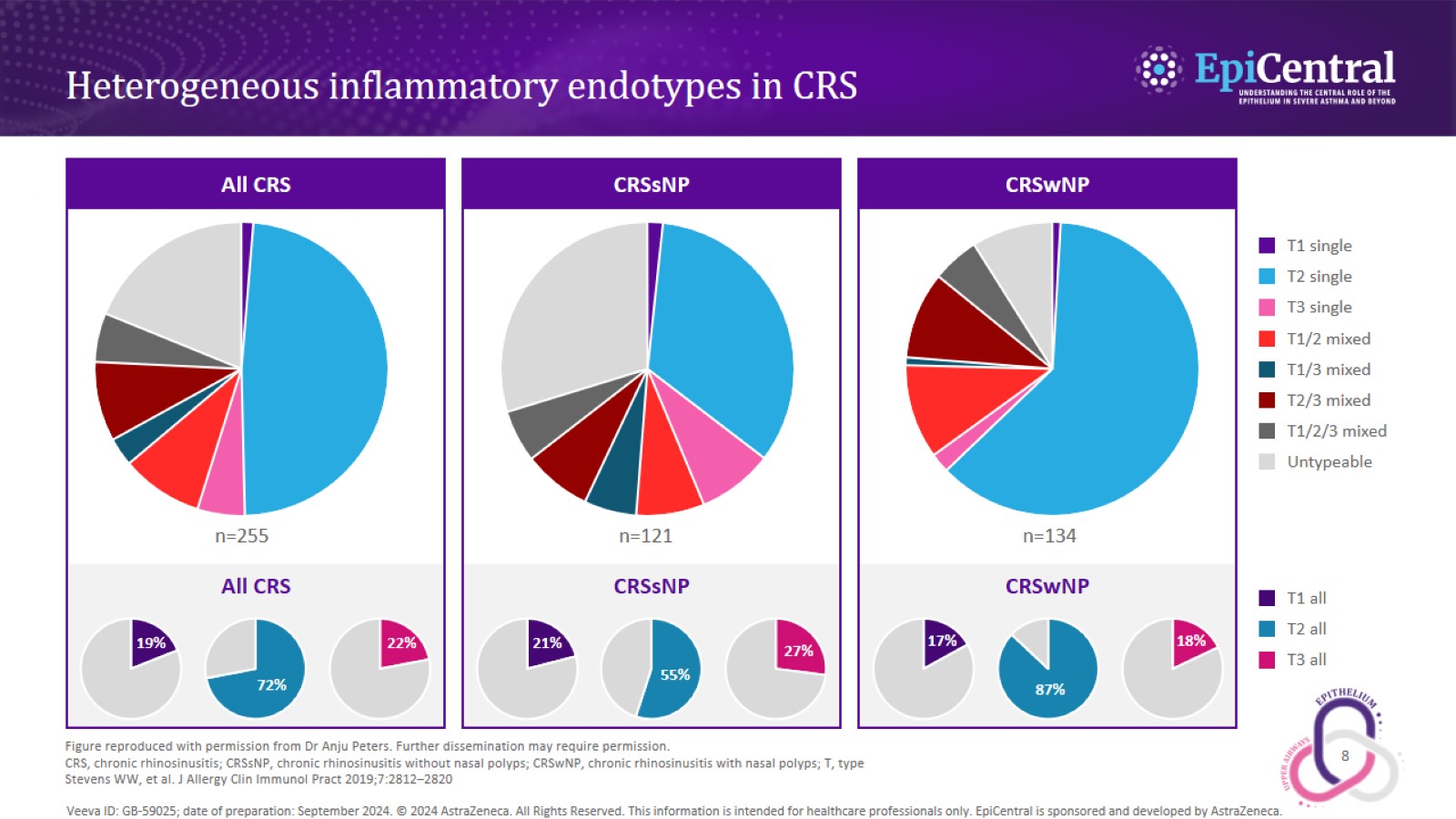 Heterogeneous inflammatory endotypes in CRS
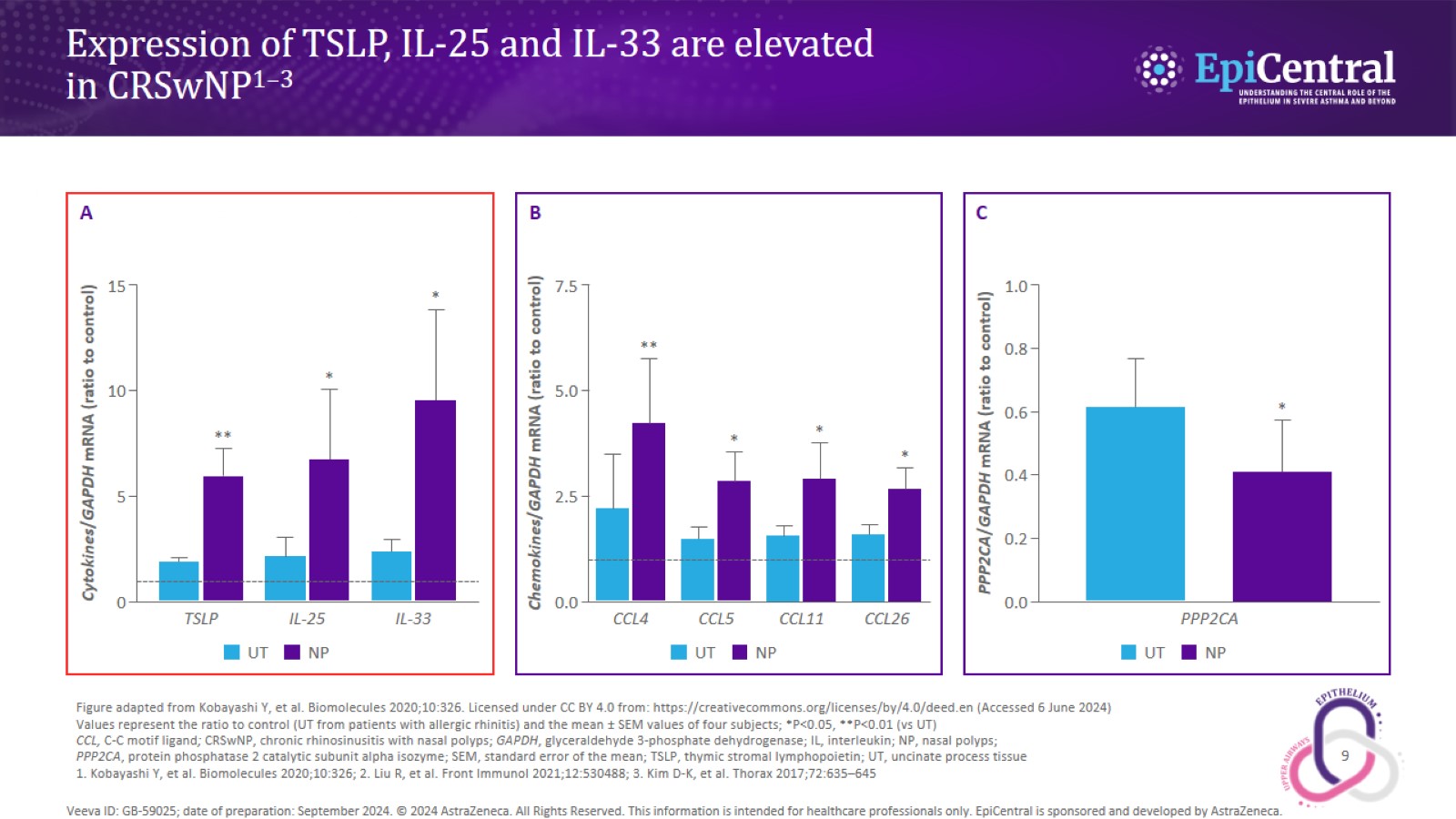 Expression of TSLP, IL‑25 and IL‑33 are elevated in CRSwNP1–3
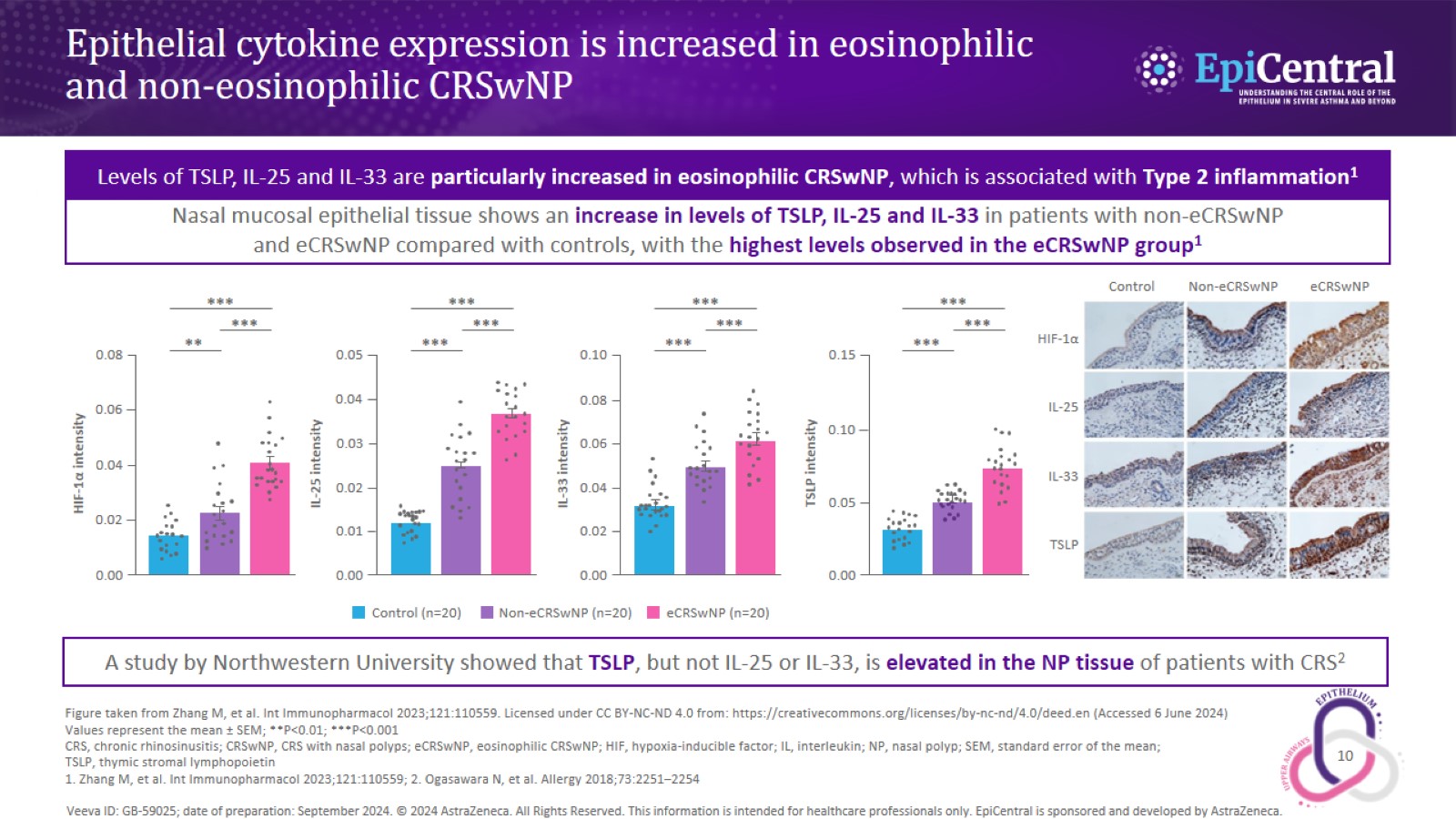 Epithelial cytokine expression is increased in eosinophilic and non‑eosinophilic CRSwNP